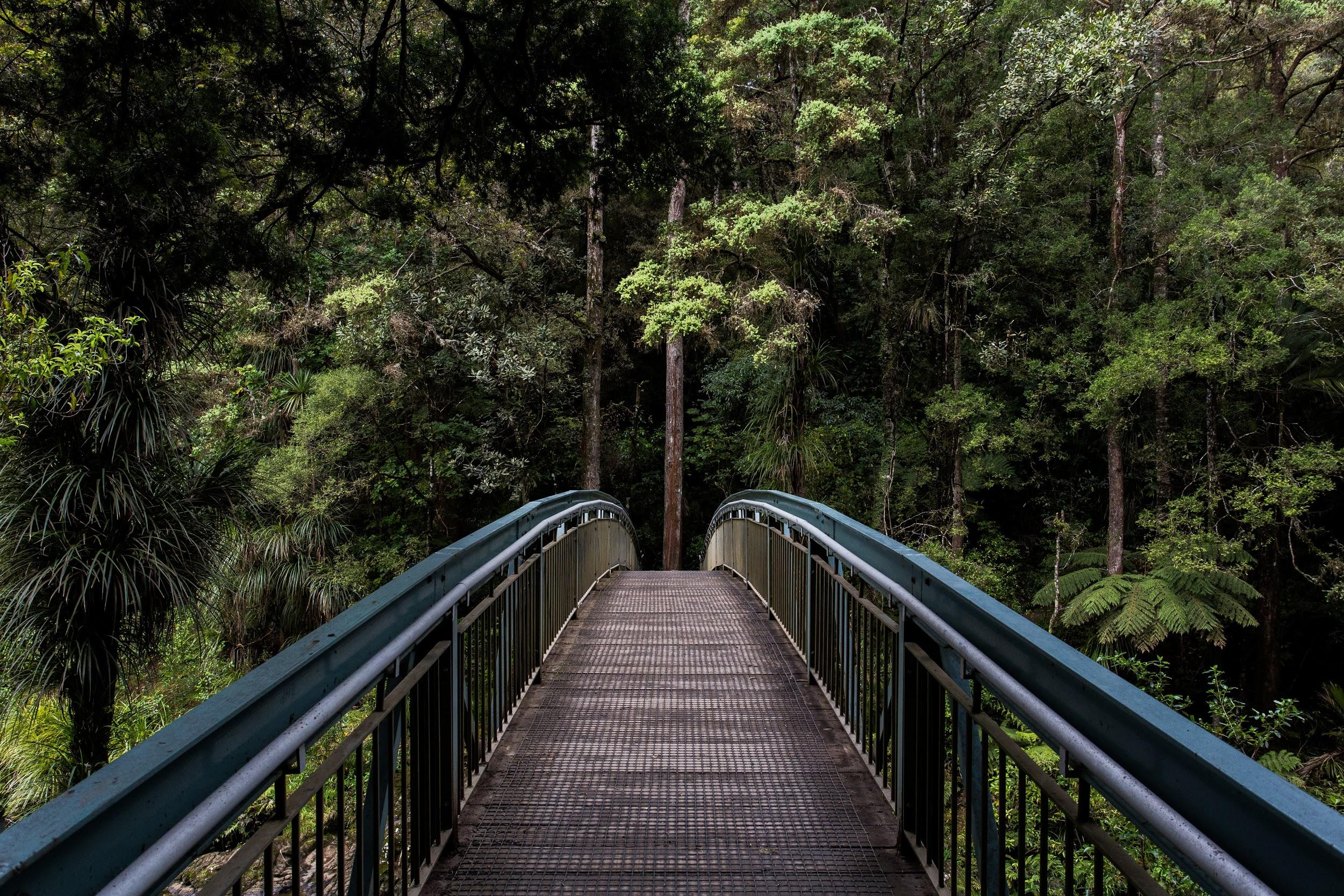 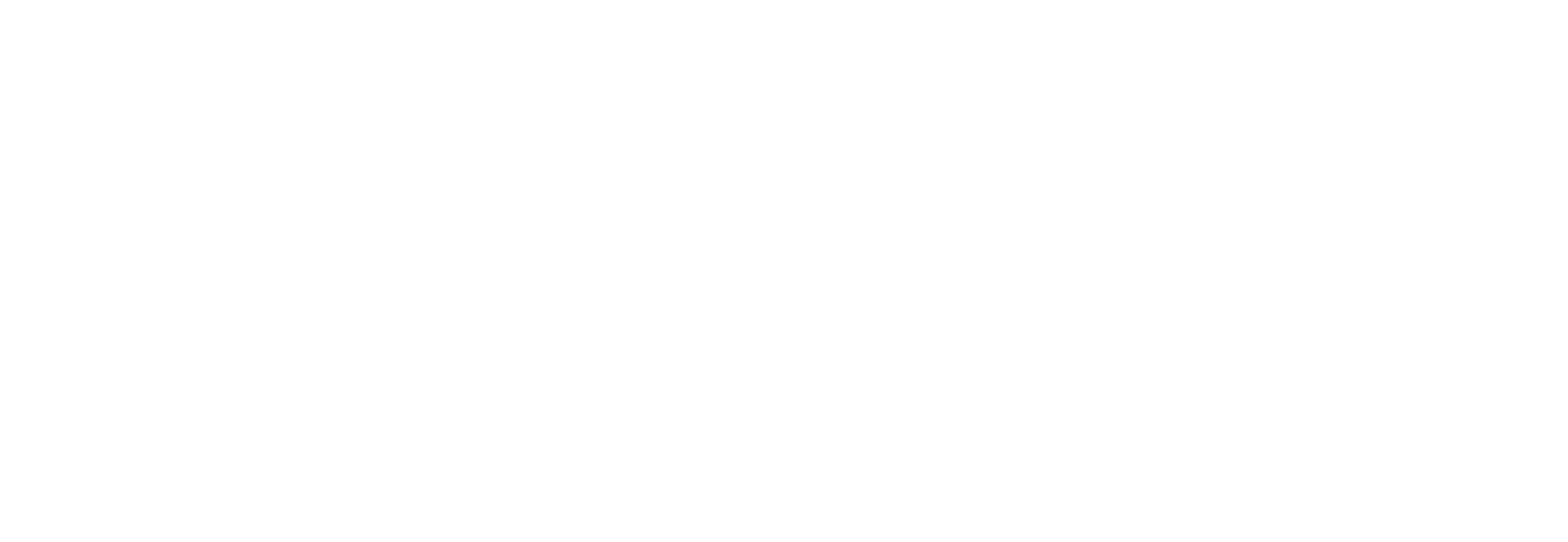 [Speaker Notes: “Holding” slide]
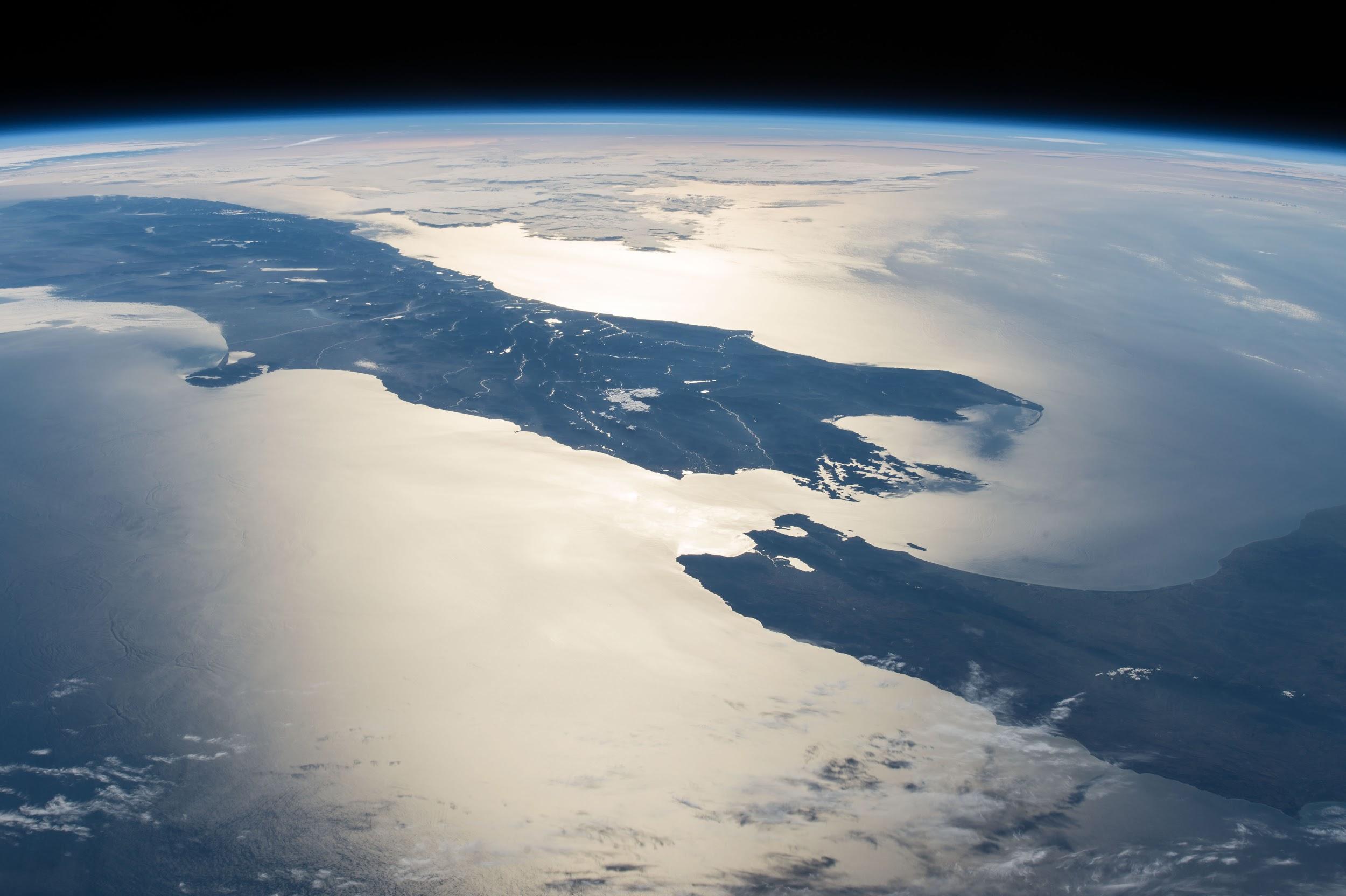 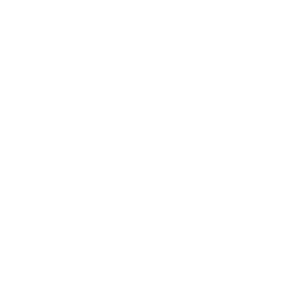 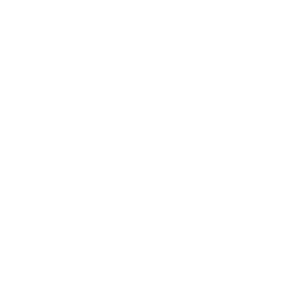 3711
$1bn
Social enterprises 
in New Zealand
Contribution to the NZ economy
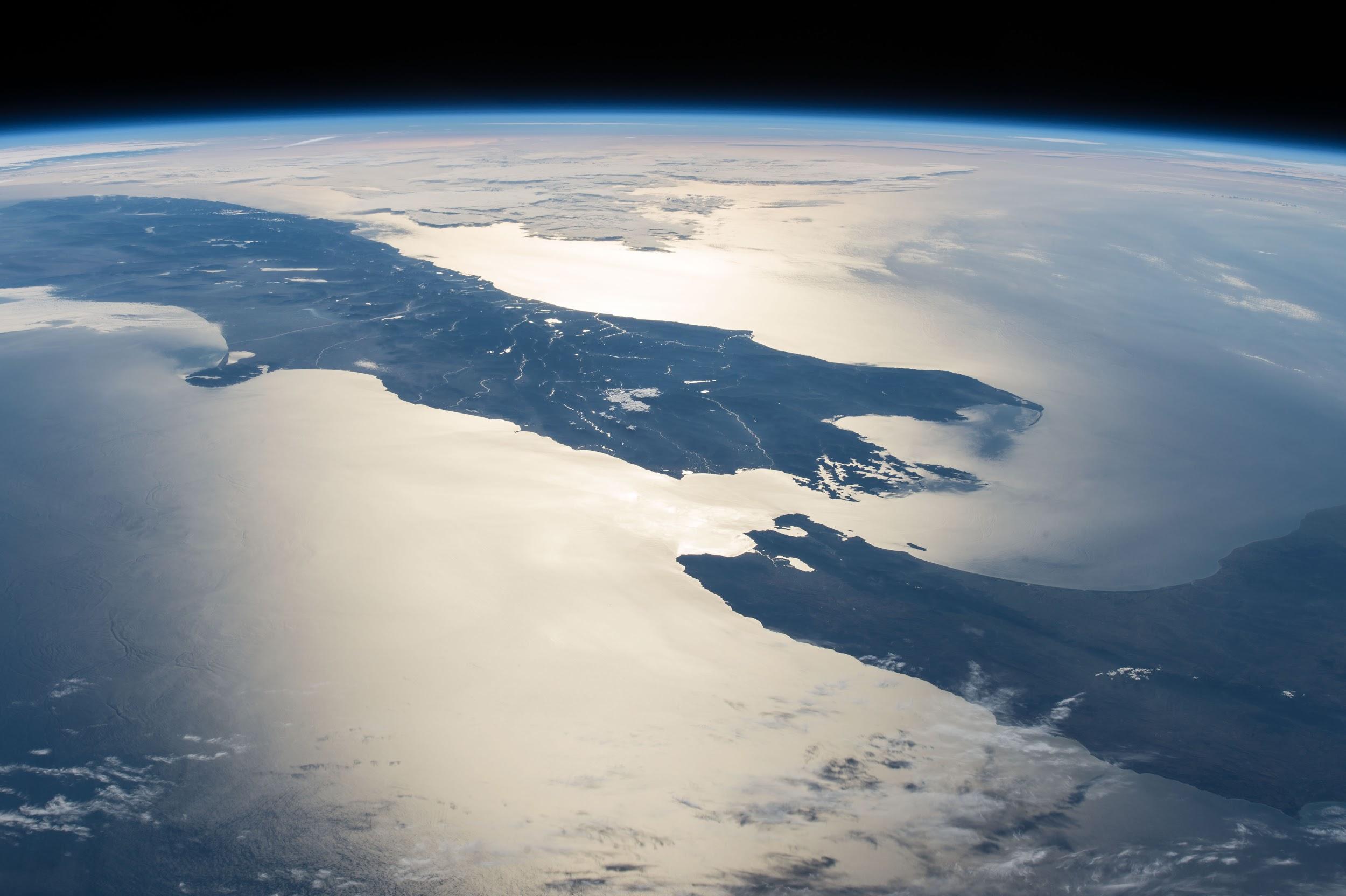 $27bn
Total purchasing power of 
buyers on our social procurement platform
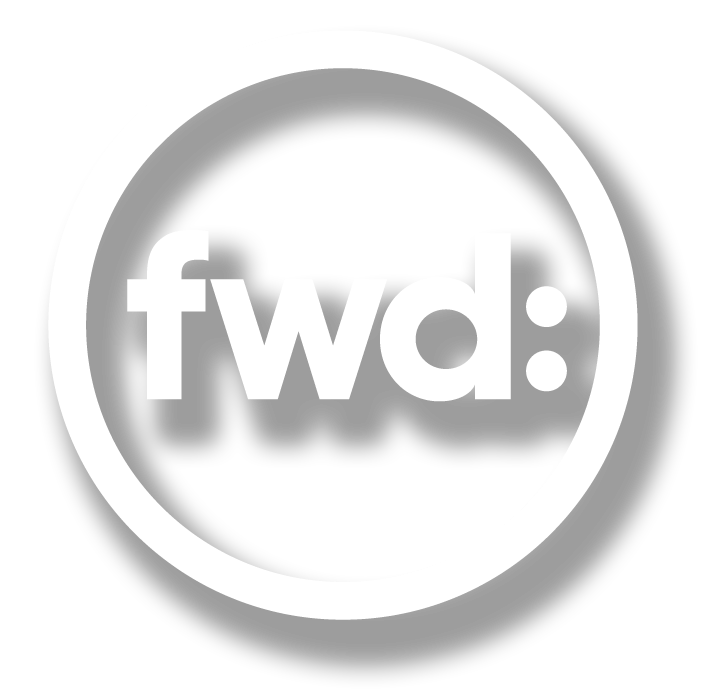 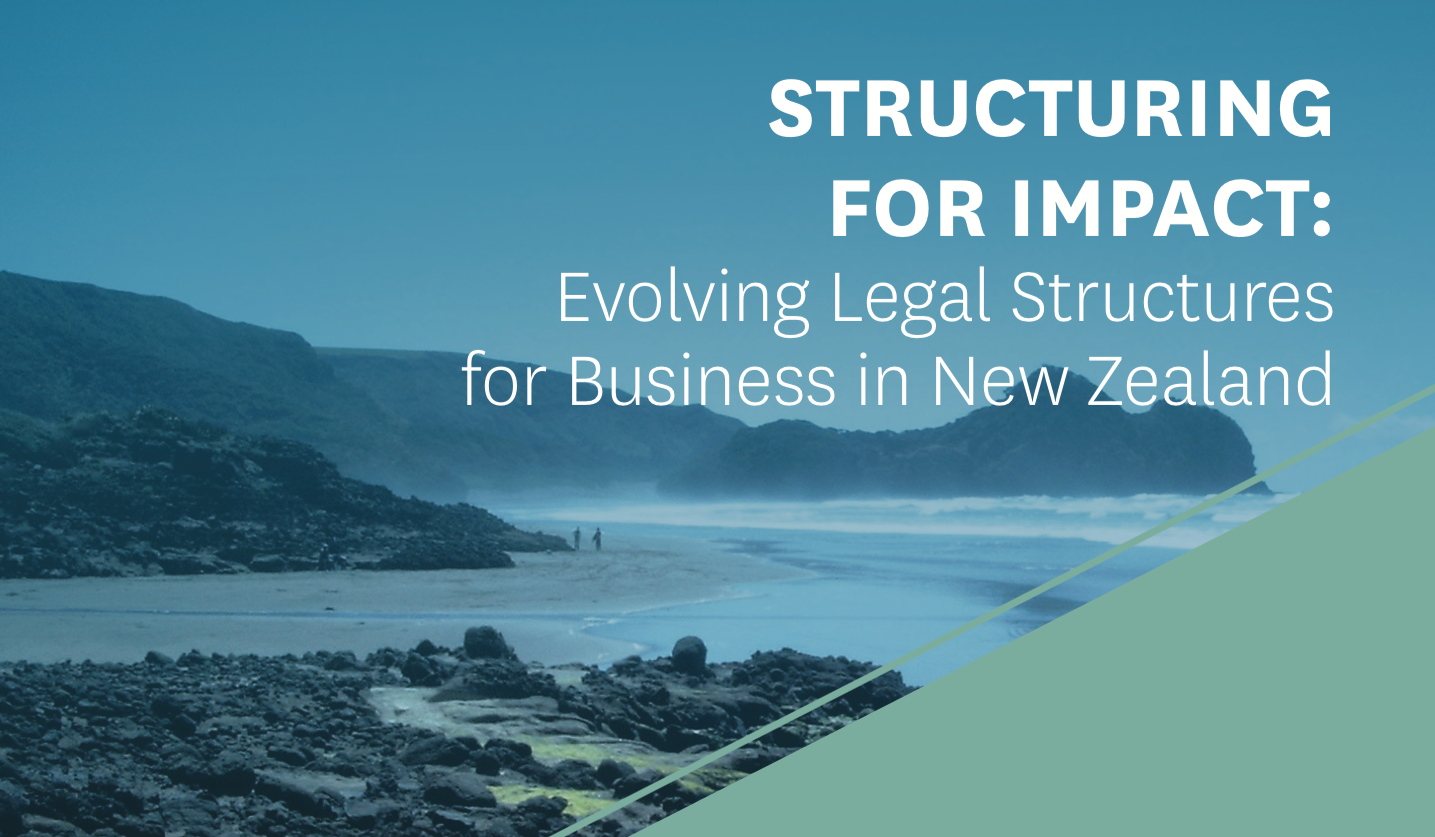 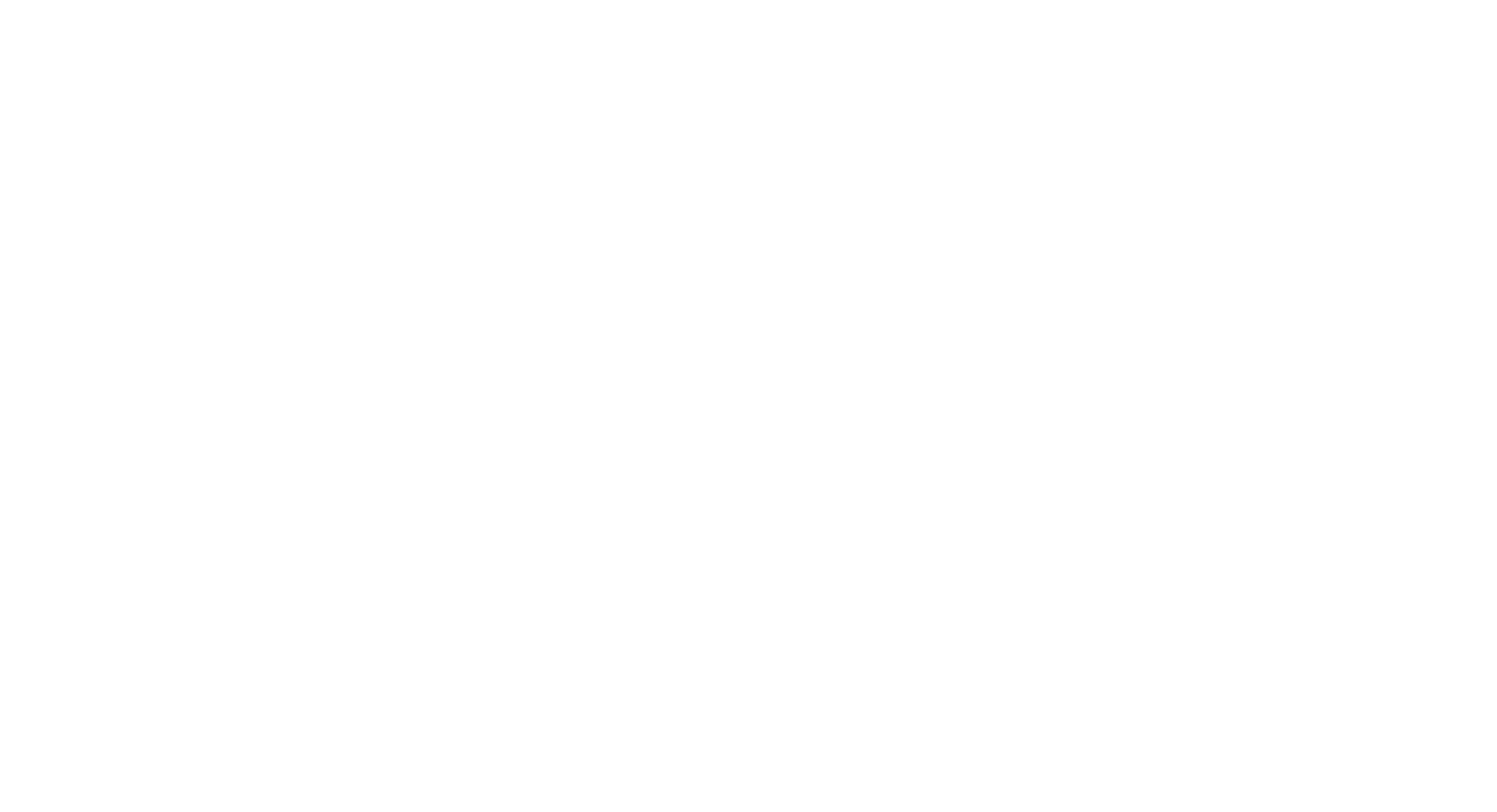 Report released 17 April theimpactinitiative.org.nz
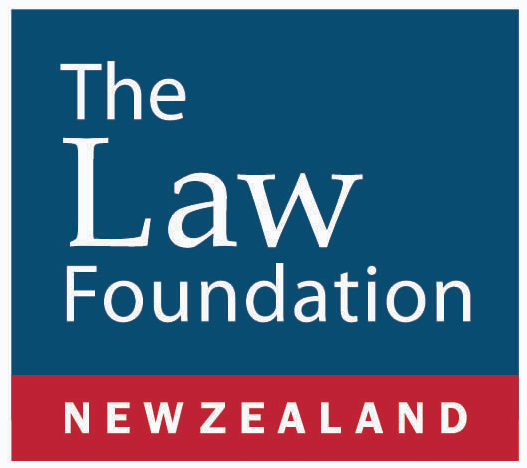 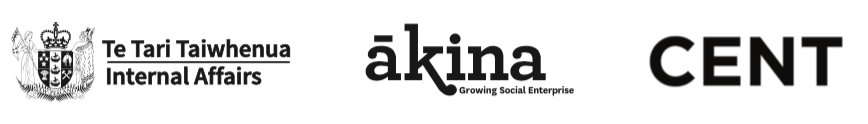